Sample Portfolio
Photojournalism
#1: Sports Action
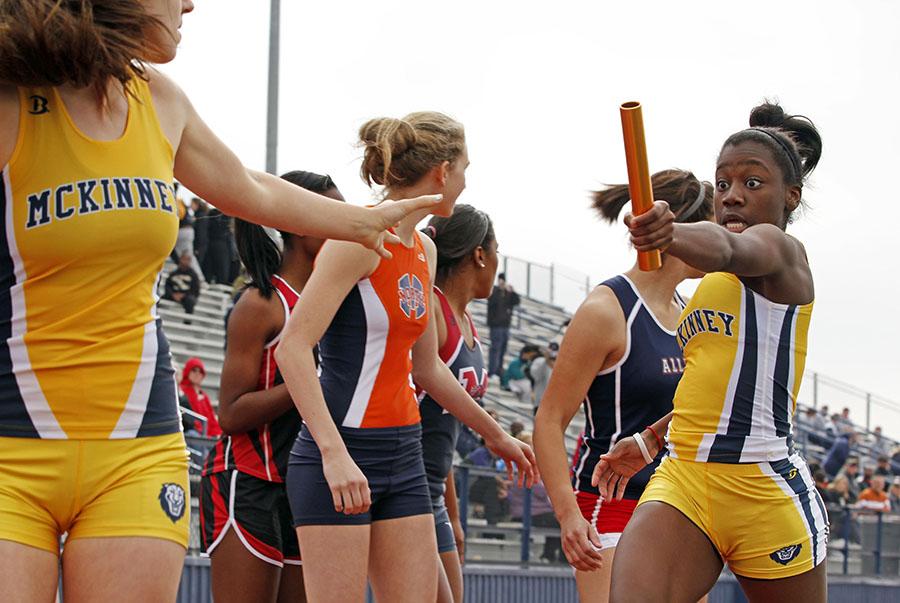 McKinney High School Publications
#2: Sports Reaction
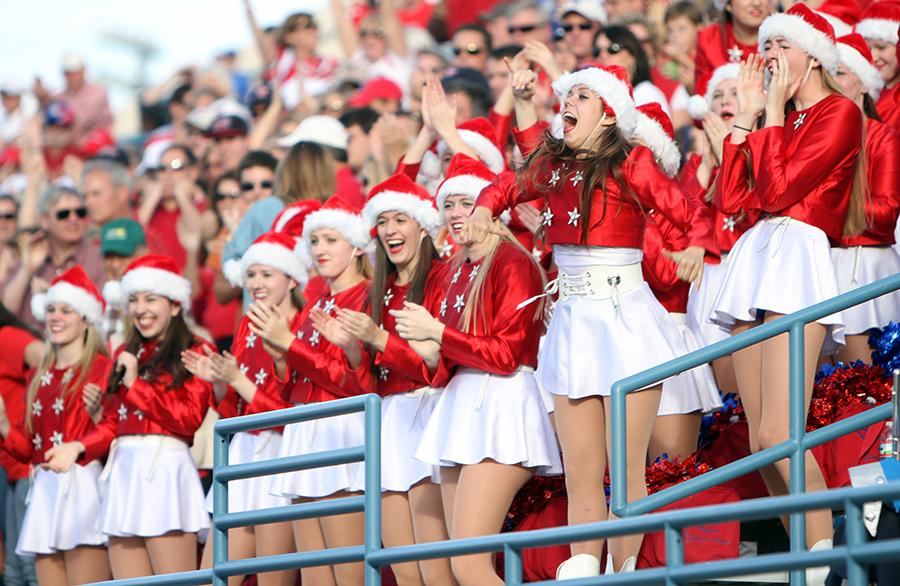 Casey Simmons, Westlake High School
#3: Environmental Portrait
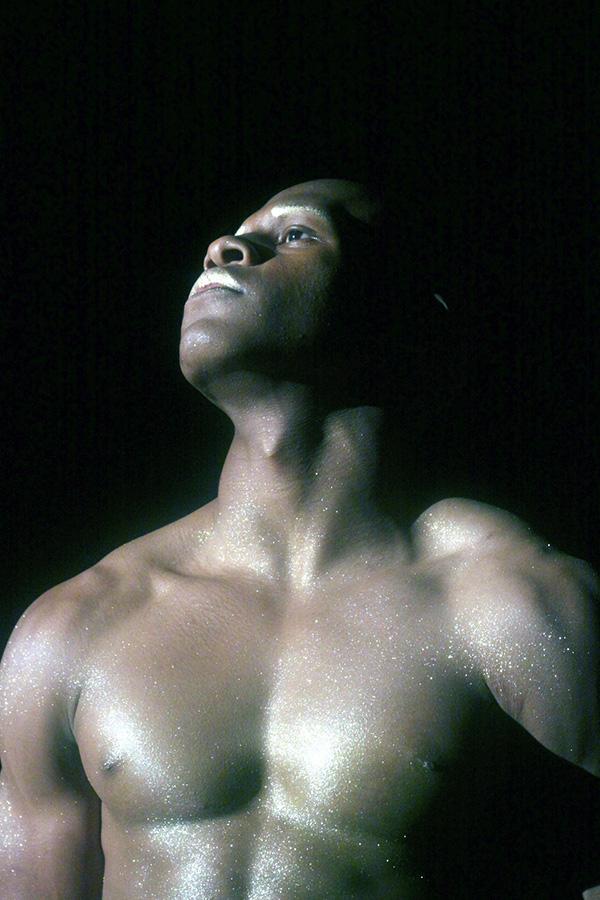 Atlanta ISD Yearbook Staff
#4/5: Different Lenses
Same subject, same light, same distance away
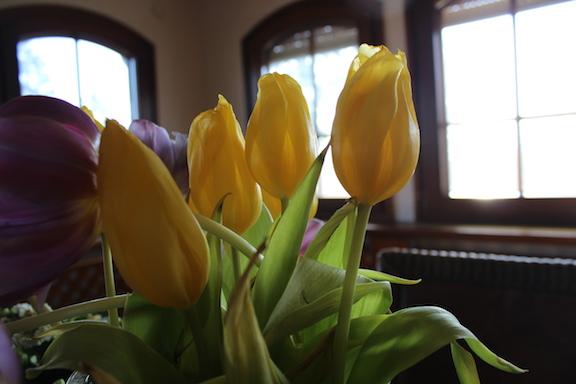 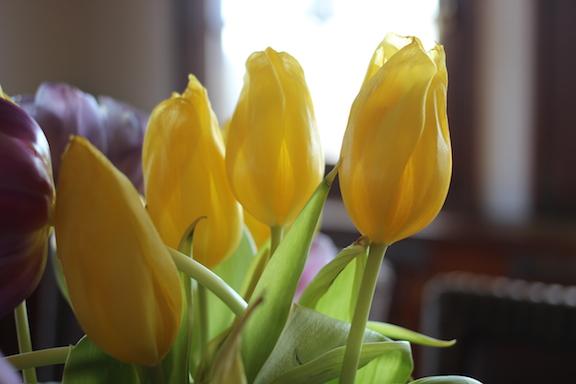 Canon EF 40mm f/2.8 STM Lens  			Canon EF-S 18-55mm f/3.5-5.6 IS Lens
Megan Fromm, JEA Professional Support Director
#6: Front Light
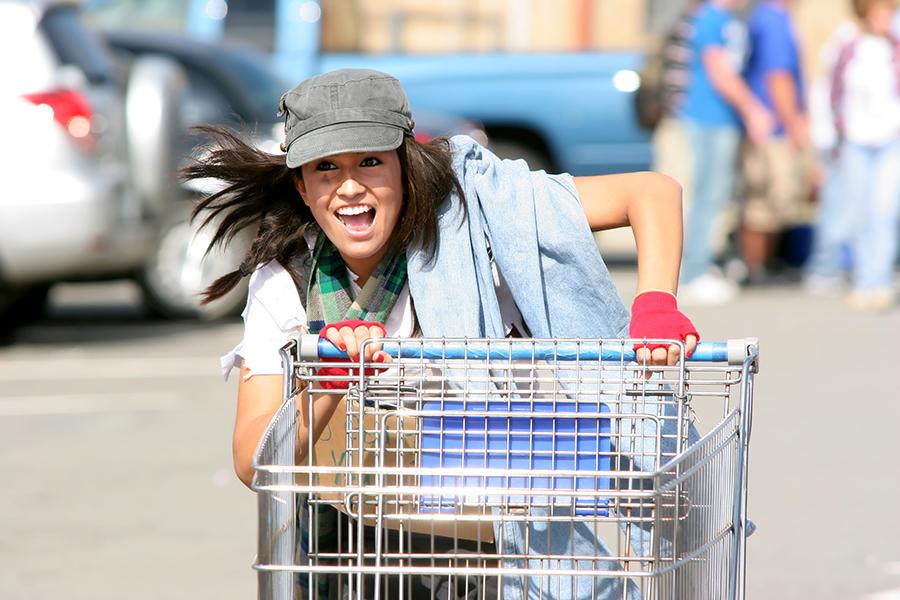 Bryant High School Publications
#7: Side Light
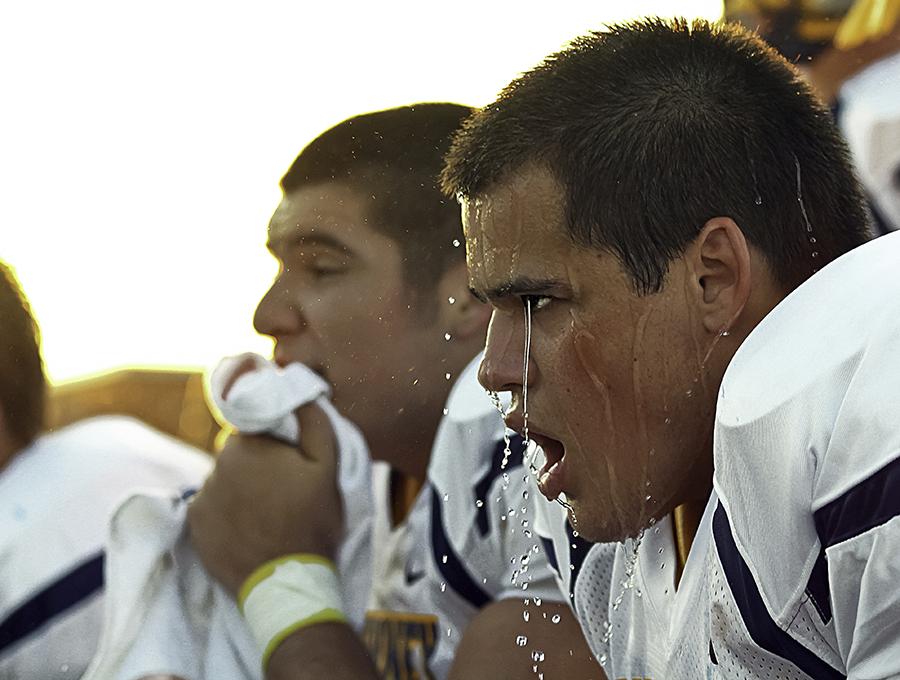 McKinney High School Publications
#8: Back Light
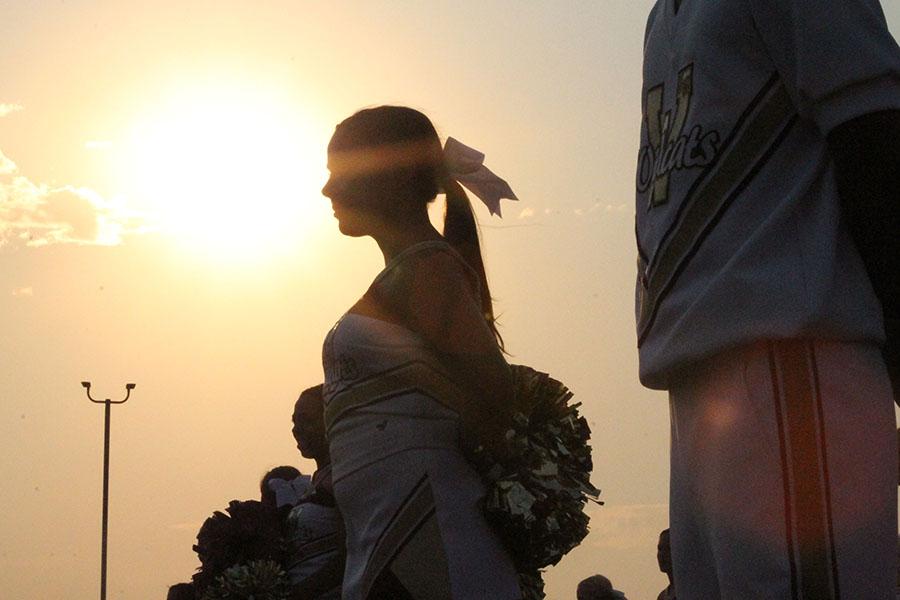 Whitney High School Publications
#9: Freezing motion
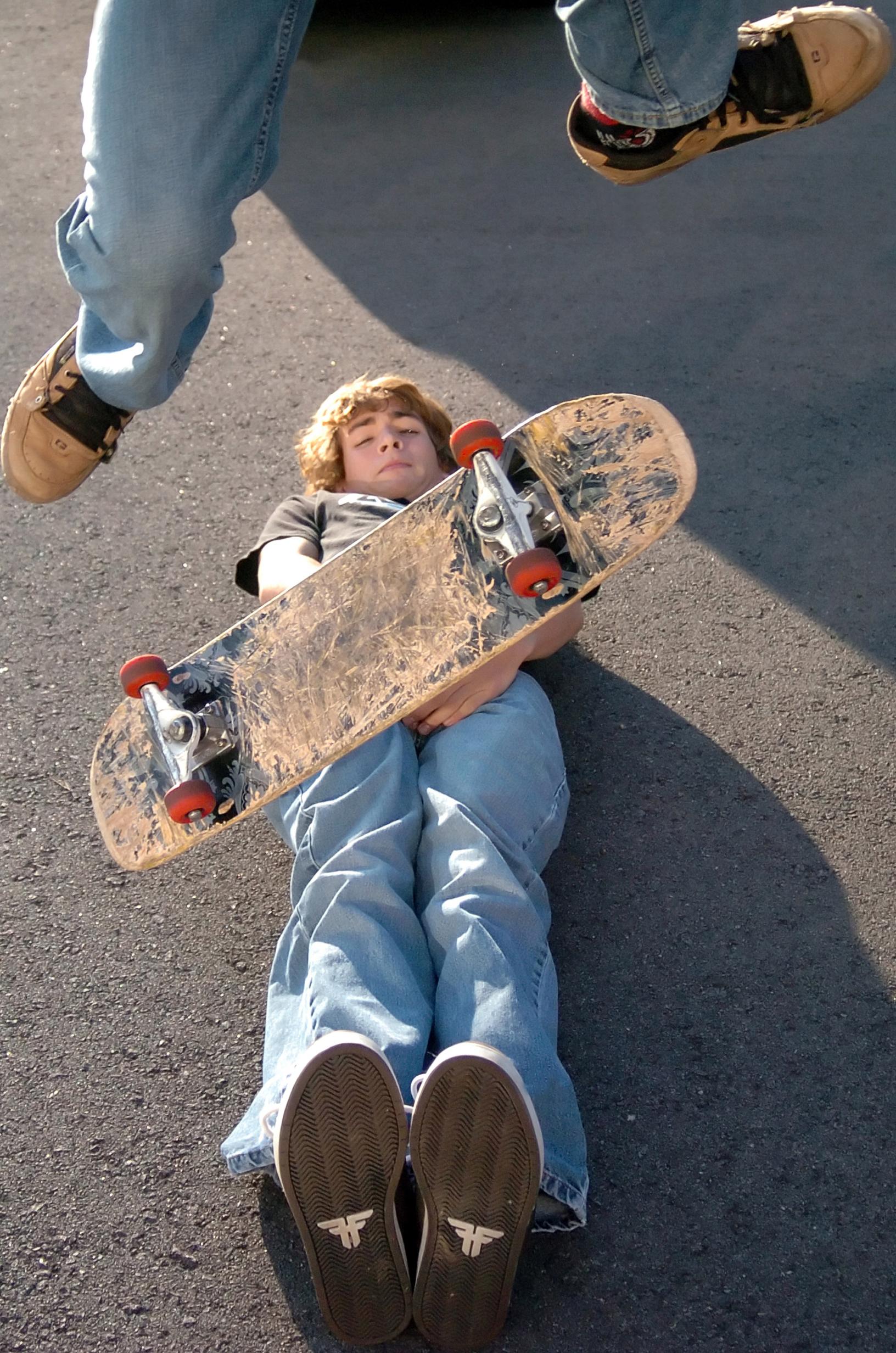 Bryant High School Publications
#10: Blurring motion
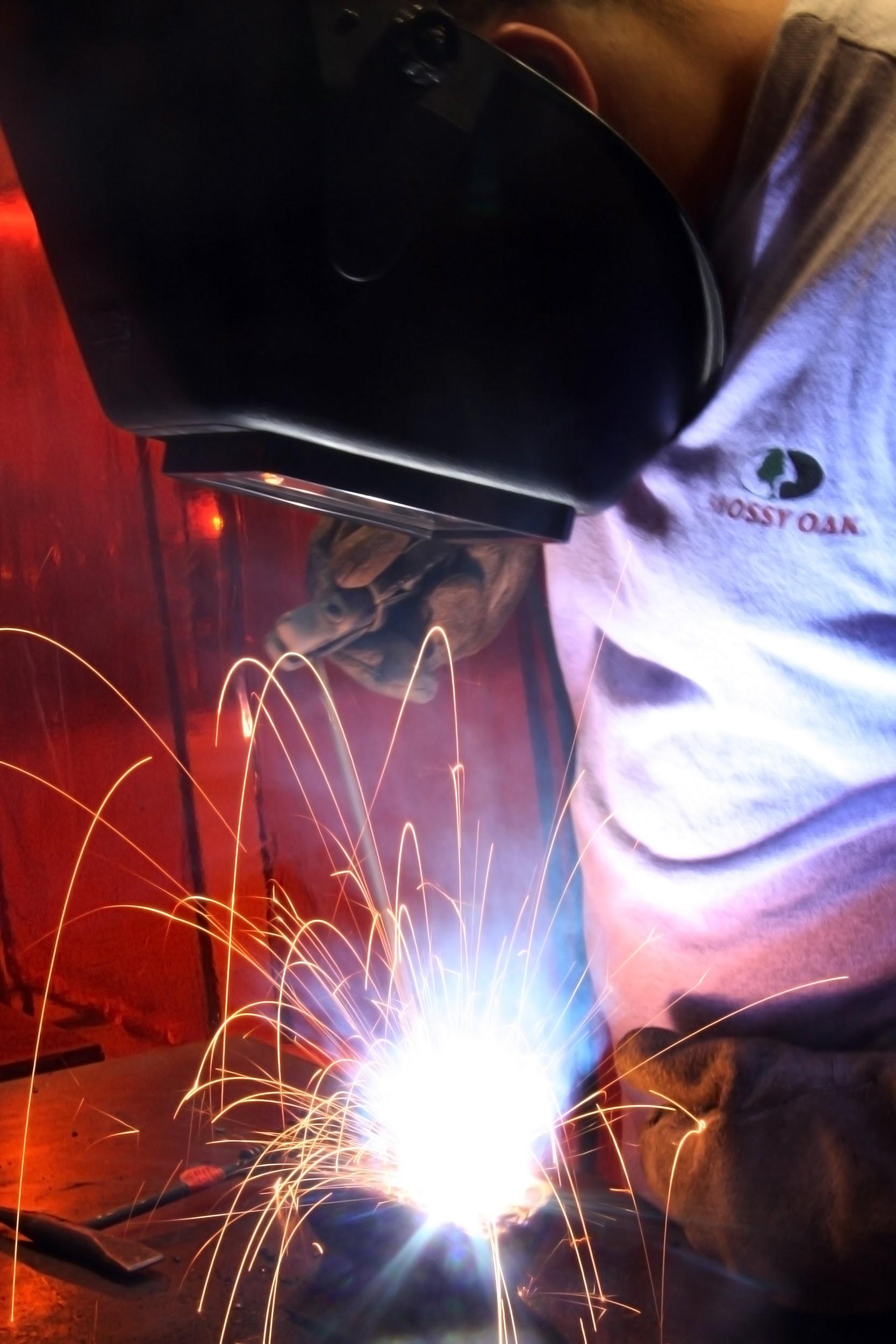 Bryant High School Publications